«История происхождения     мяча»
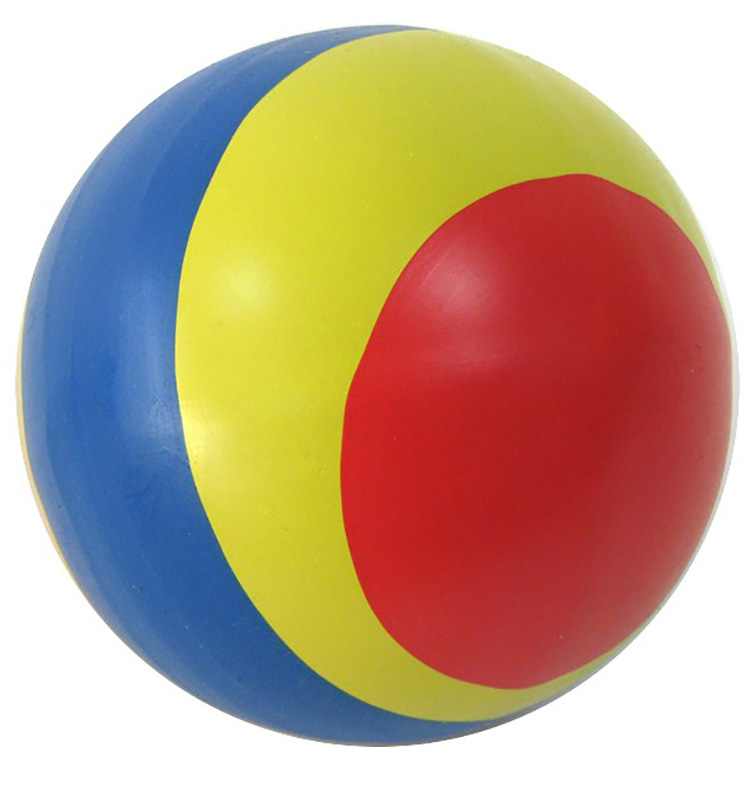 Кожаный мяч Древней Греции
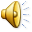 Игра в мяч в Древнем Египте
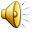 Мяч из бересты на Руси
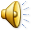 Мяч из тряпок на Руси
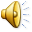 Современные мячи
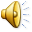 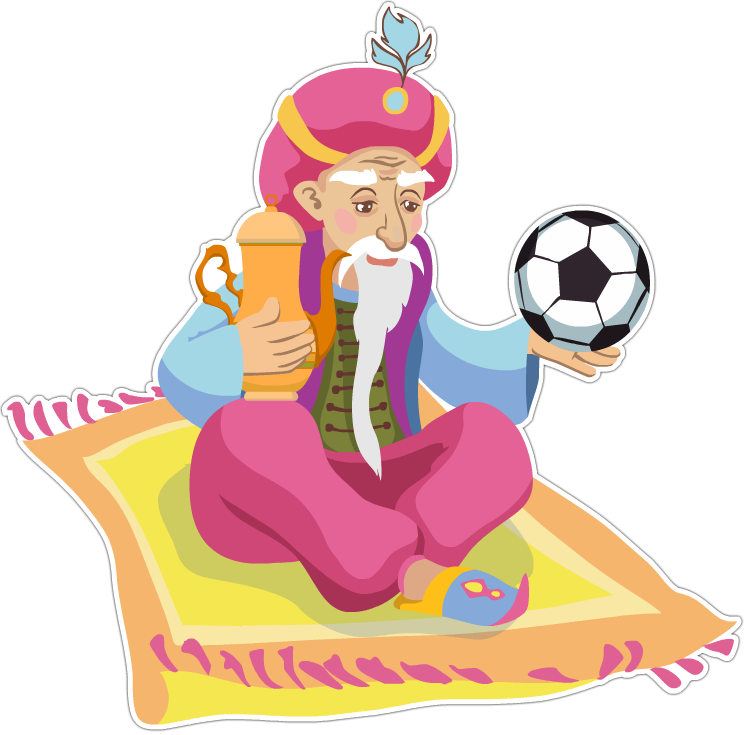 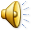 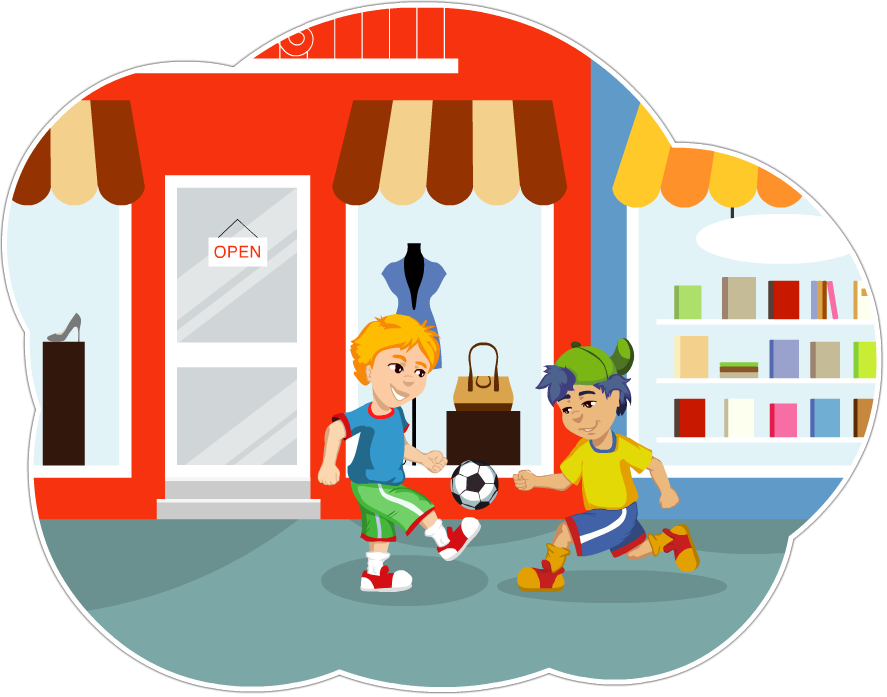 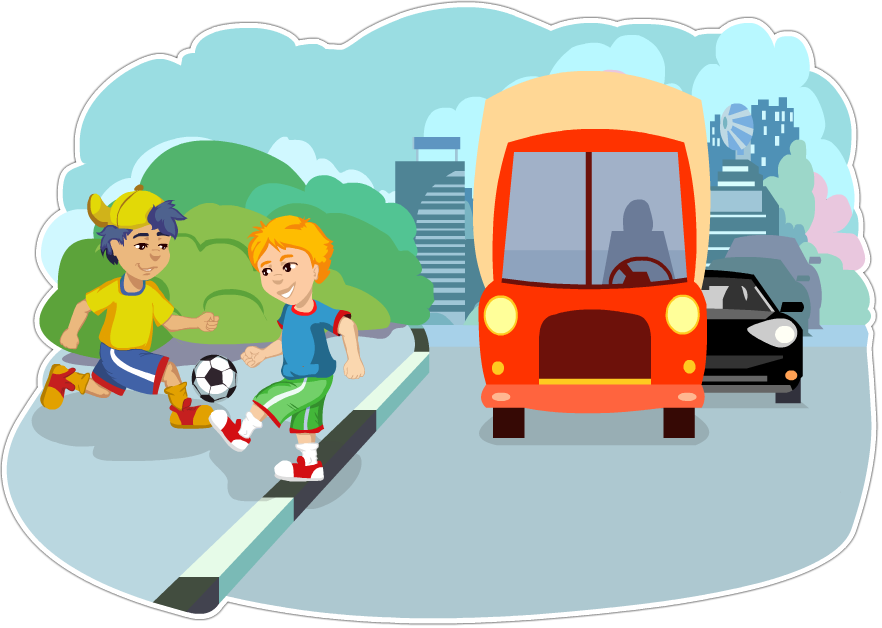 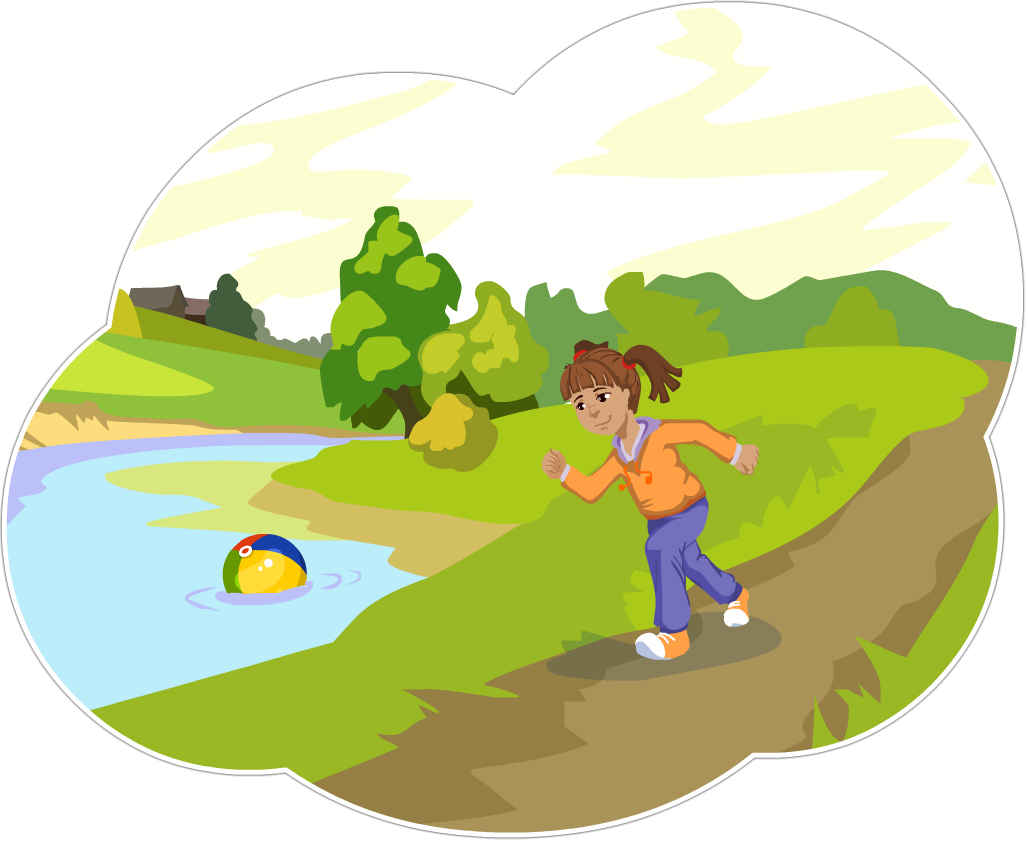 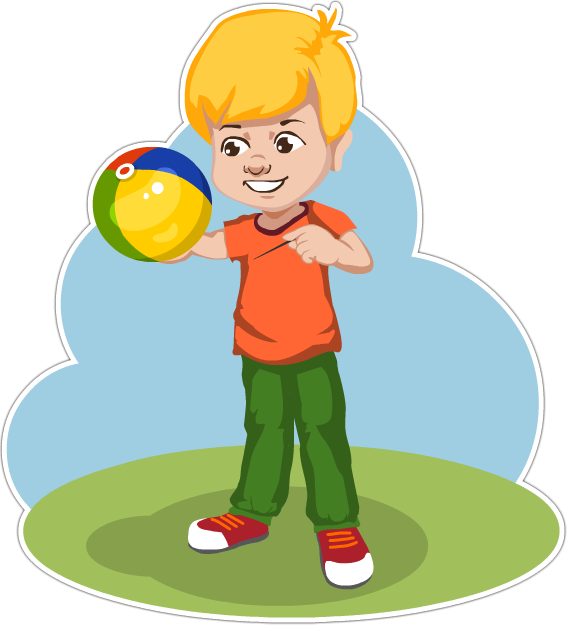